The Best of Both Worlds – Combining
the QNX Hypervisor for Safety and
Virtualized Android using the 
Google ‘trout’ Configuration
Randy Martin Senior Product Manager
[Speaker Notes: Jw notes
-- Inconsistency between this slide and slide 11 (7 of 7 tier 1s while slide 11 says 7/8 tier 1s)]
Agenda
Trends
Hypervisor designs: Digital cockpit, rear seat, high-performance compute
Digital cockpit demonstration (Android ‘trout’ configuration)
Futures
2
Trends in Virtualization
THE CLOUD
ARM Virtual Hardware, Intel virtual environments 
Developers expect to easily migrate from cloud development to embedded target
CHIP VENDORS ARE ACTIVE
ARMv9, Virtualization Host Extensions (VHE) 
Next generation Intel 
More cores per SoC
STANDARDS, SUCH AS VIRTIO 1.2 REMAIN STRONG AND ACTIVE
More virtual device interfaces being created for Android/Linux/any OS
SoC and hypervisor vendors are providing both custom virtual solutions and standards-based solutions, and sometimes a mix of both
Google is active in virtualization of Android (Android 12, 13)
Virtual devices then migrate to Linux common kernel as well
3
Hypervisor Designs
SERVICE OS CONTAINS THE SOFTWARE THAT SUPPORTS THE GUEST:
Shared devices, such as disks, networking, graphics, audio
System monitoring, failover
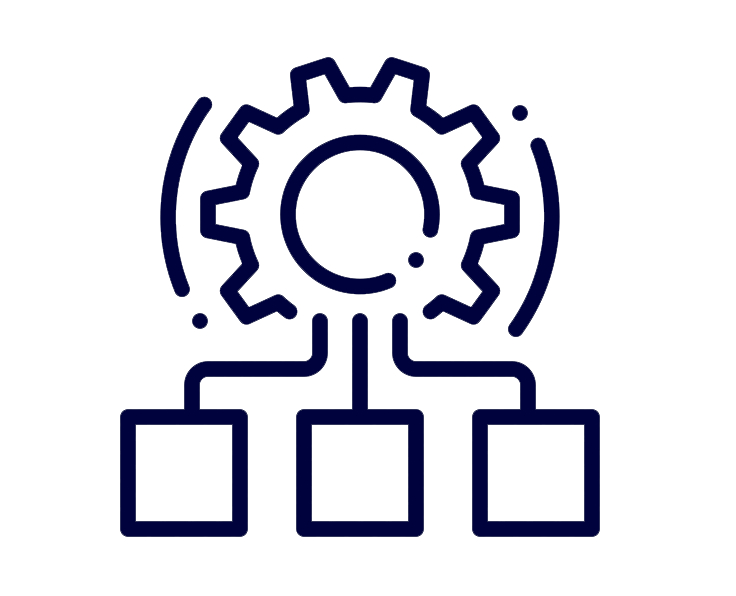 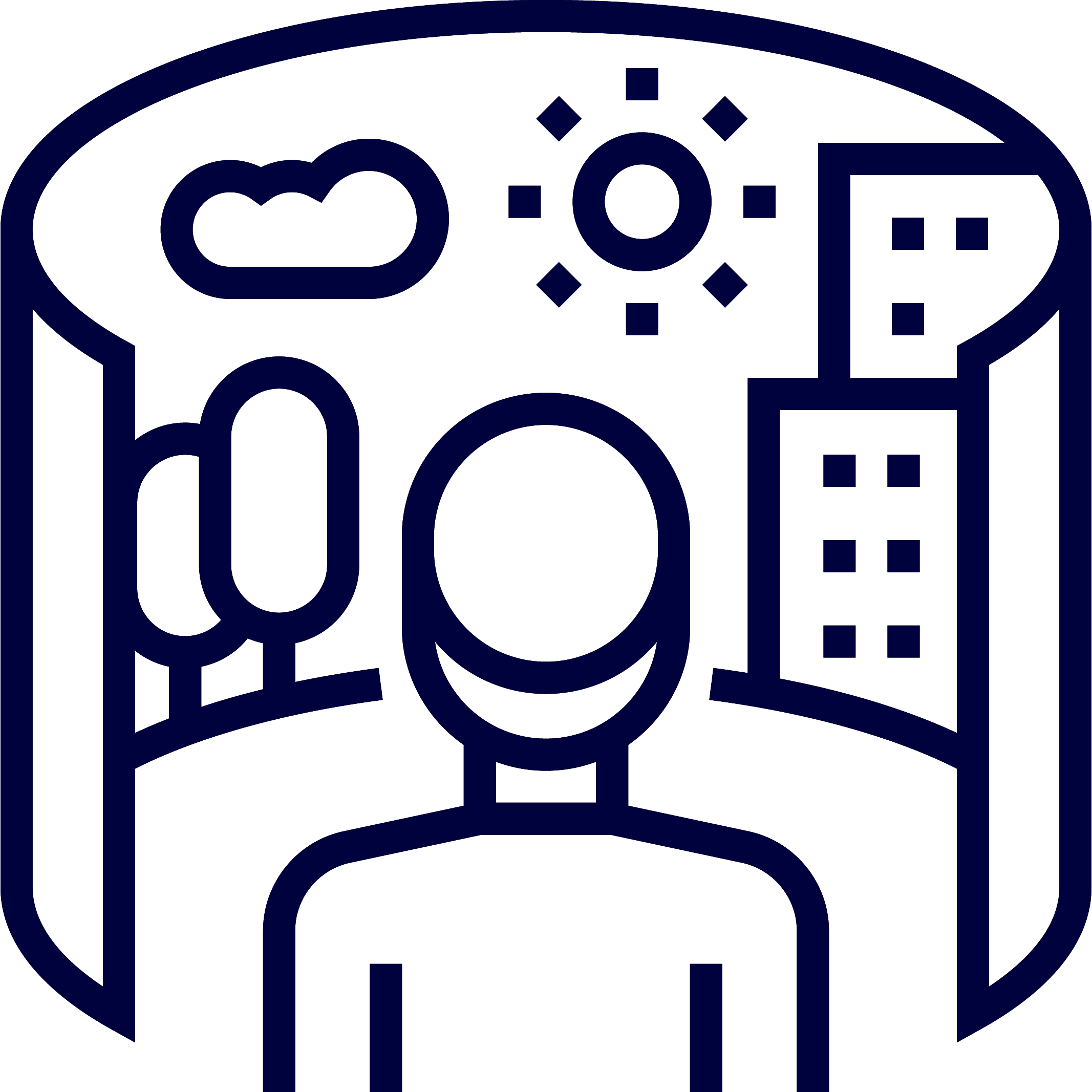 Service OS in virtual machine
Service OS in hypervisor host
4
Service OS in a Virtual Machine
Service OS / Domain0
Guest OS
Driver support
(pass-through)
Guest drivers virtual
Proprietary
sharing
Selective pass-through to hardware
Hypervisor
= virtual machine
5
Service OS in Hypervisor Host
Guest OS
Guest drivers virtual
Proprietary
sharing
Selective pass-through to hardware
Hypervisor
Driver support
Sharing support
= virtual machine
6
QNX® Hypervisor Microkernel Design
‘QVM’ VIRTUAL MACHINE MANAGER
Separate from the microkernel 
Competes with other host processes for CPU time and resources based on priority 
Can be given dedicated cores or share 
Safety certified
System RAM
Hypervisor host
Guest OS running ina virtual machine
vcpu0
User Process A
vcpu1
Create/destroy
Command/control
Driver Process B
One QVM per guest
A QVM may be destroyed and restarted without rebooting
If QVM dies, the rest of the system continues operating
QNX Hypervisor microkernel
Private secure interface
IPC
Scheduling
Memory allocation
Virtualization extensions
QVM
vcpu = virtual CPU
7
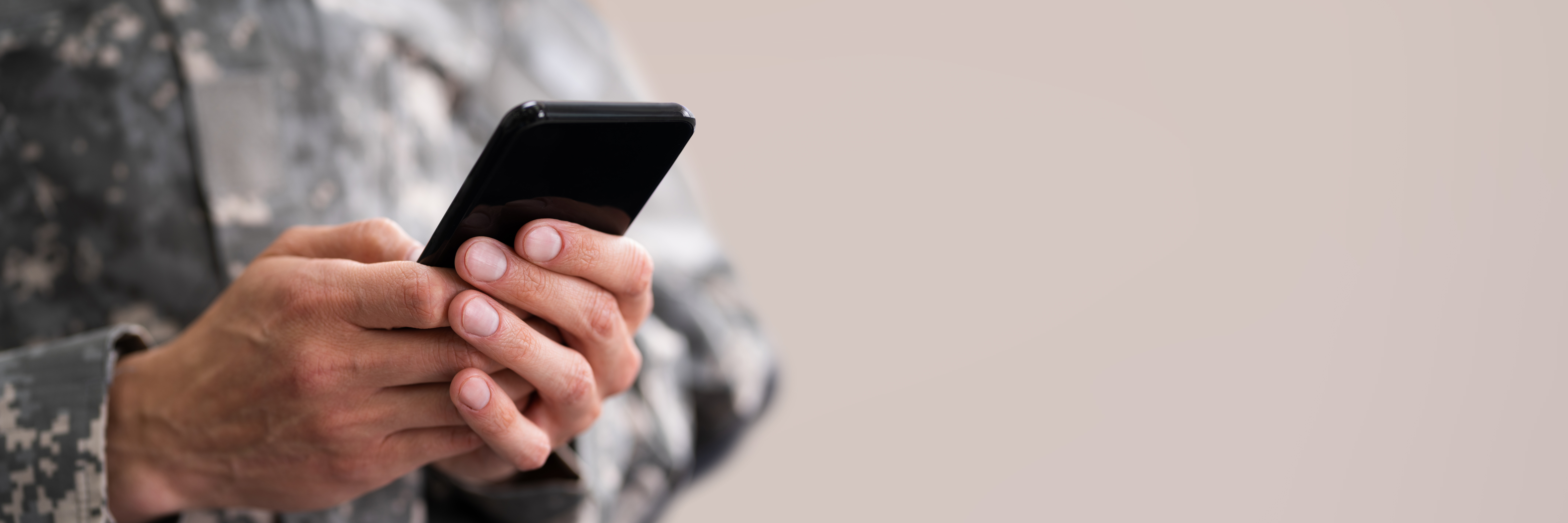 Virtualization of Android
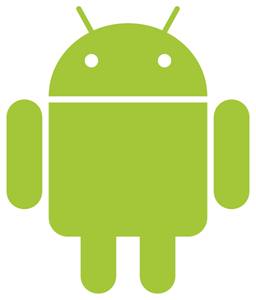 8
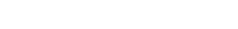 © 2022 BlackBerry Limited. All Rights Reserved.
Relaxation Break
CANADA WARBLER
Small, like a microkernel! 
10 grams, 8 cm tall 
Migrates over 5000 km
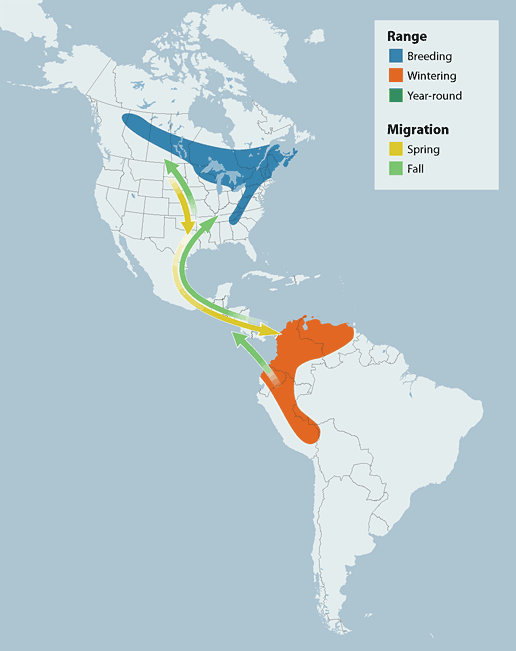 https://youtu.be/ULxMbnfbKUw used with permission
9
Google and Android® Virtualization: Many Animals to Remember
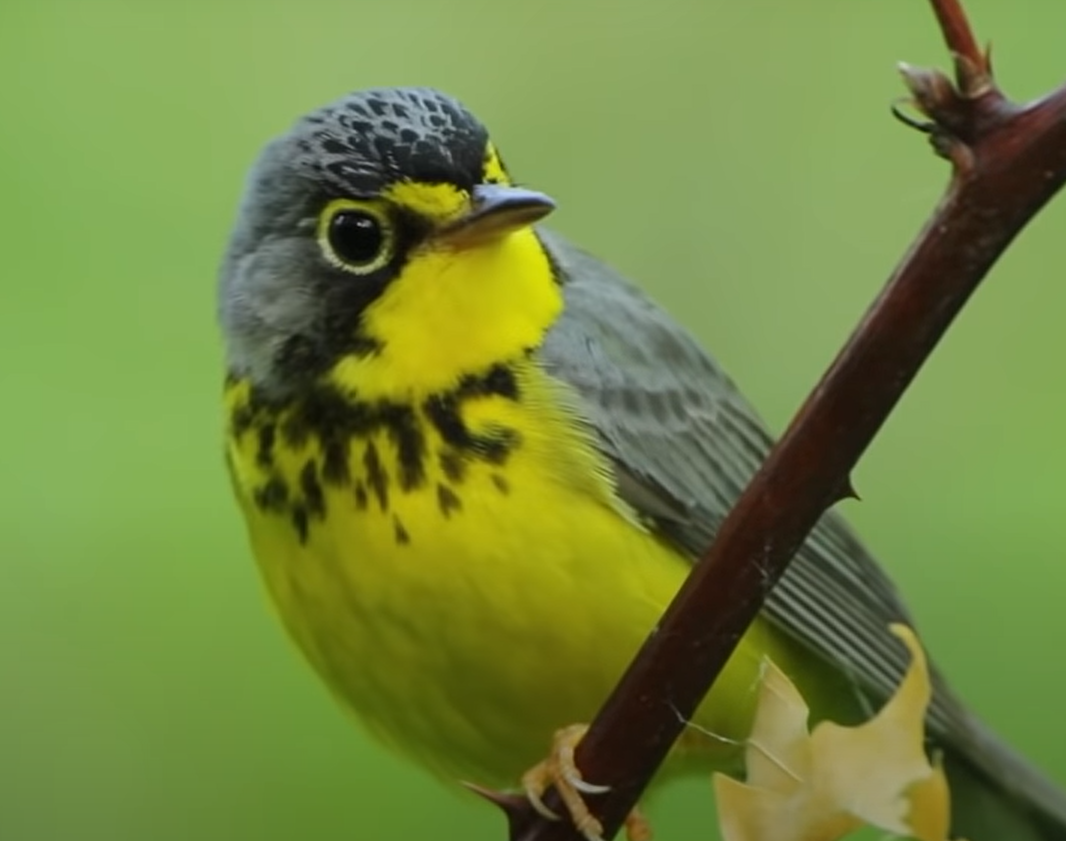 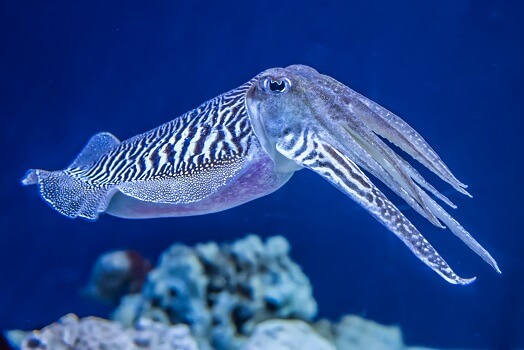 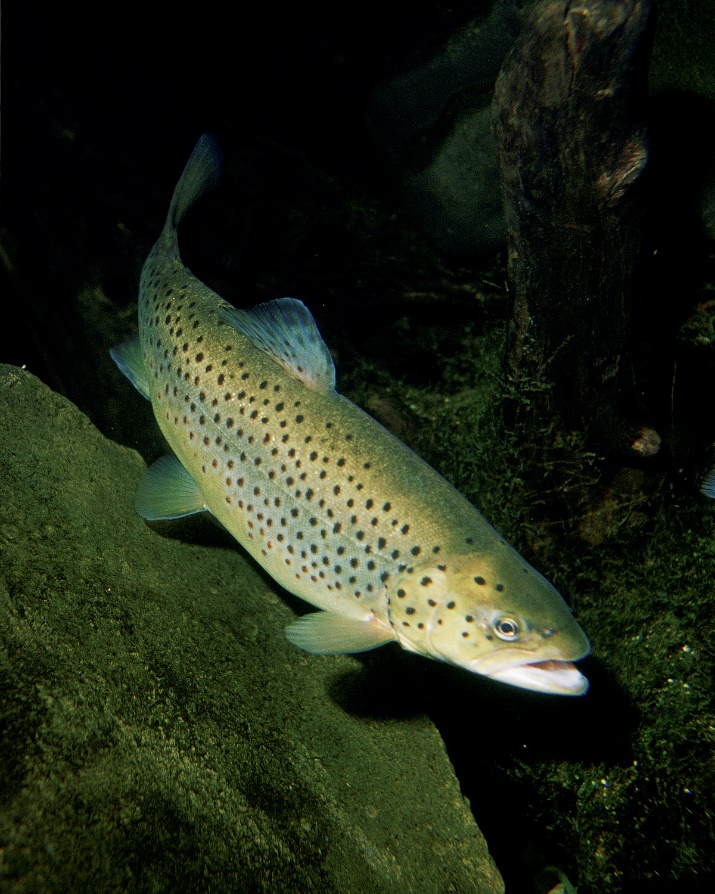 WARBLER
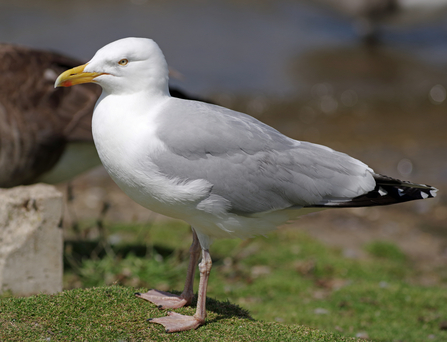 GULL
CUTTLEFISH
Virtual Android device 
More advanced than Android Emulator
TROUT
Android Automotive OS built from Cuttlefish
BIRD VARIANTS
Hardware and OS specific implementations of trout
10
QNX Integration Goals for trout Configuration
PROVIDE UNBOUNDED USER EXPERIENCE
Android environment and non-Android environment blend together seamlessly 
Designer freedom
MEET KEY REQUIREMENTS
Functional safety, mission-critical cluster 
Performance, boot times, audio latency
SUPPORT LATEST ANDROID VERSIONS, MIDDLEWARE AND EXTENSIONS
No kernel modifications, support for Vulkan drawing APIs, GfxStreams, USB sharing etc.
11
Digital cockpit: No guests running yet
CRITICAL CLUSTER SOFTWARE
Instrumentation
Telltales
Cameras
Video streaming
Cluster display
CRITICAL IVI SOFTWARE
Cameras 
Video streaming 
Vehicle HAL 
Graphics 
Audio 
System wide audio management
Touch events
Vehicle data
Audio
USB
Network
Vehicle data
IVI
Hypervisor-enabled QNX microkernel (safety-certified)
12
Digital cockpit: Android guest
CRITICAL CLUSTER SOFTWARE
Instrumentation
Telltales
Cameras
Video streaming
virtio-input
virtual Bluetooth
Sensor data
virtio-net
virtio-gpu
virtio-snd
virtio-blk
virtio-vsock
virtio-videovirtio-scmi
virtual cameraetc.
Cluster display
Android guest
CRITICAL IVI SOFTWARE
Cameras 
Video streaming 
Vehicle HAL 
Graphics 
Audio 
System wide audio management
Touch events
Vehicle data
Audio
USB
Network
Vehicle data
IVI
Hypervisor-enabled QNX microkernel (safety-certified)
13
Digital cockpit: Optional Linux guest
virtio-gpu
virtio-blk
virtio-net
virtio-vsock
virtio-scmi
CRITICAL CLUSTER SOFTWARE
Instrumentation
Telltales
Cameras
Video streaming
virtio-input
virtual Bluetooth
Sensor data
virtio-net
virtio-gpu
virtio-snd
virtio-blk
virtio-vsock
virtio-videovirtio-scmi
virtual cameraetc.
Cluster display
Linux guest (optional)
Android guest
CRITICAL IVI SOFTWARE
Cameras 
Video streaming 
Vehicle HAL 
Graphics 
Audio 
System wide audio management
Touch events
Vehicle data
Audio
USB
Network
Vehicle data
IVI
Hypervisor-enabled QNX microkernel (safety-certified)
14
Rear Seat Entertainment: No Guests Running Yet
CRITICAL RSE SOFTWARE
Video streaming
Graphics, audio, USB
Connected apps with controlled content
GLES/Vulkan apps
Media support
Audio management
Connections to cockpit
Touch
Audio
USB
Network
RSE1
RSE2
Hypervisor-enabled QNX microkernel (safety-certified)
15
Rear Seat Entertainment: Android Guests
Videostreaming/YouTube™
Google Play™ 
Android browser and media processing 
Multi-zone audio
Connections to cockpit
virtio-gpu
virtio-blk
virtio-vsock
virtio-input
virtual camera
virtio-snd
virtio-net
virtio-video
virtual Bluetooth
Android guest 1
Android guest 2
CRITICAL RSE SOFTWARE
Video streaming
Graphics, audio, USB
Connected apps with controlled content
GL ES/Vulkan apps
Media support
Audio management
Connections to cockpit
Touch
Audio
USB
Network
RSE1
RSE2
Hypervisor-enabled QNX microkernel (safety-certified)
16
A sample digital cockpit: Called “The Demonstrator”
Instrument cluster
Infotainment and apps
Android Apps
Browser
Multimedia
Navigation
Camera 
USB/WiFi/LTE
Bluetooth
Google Automotive Services
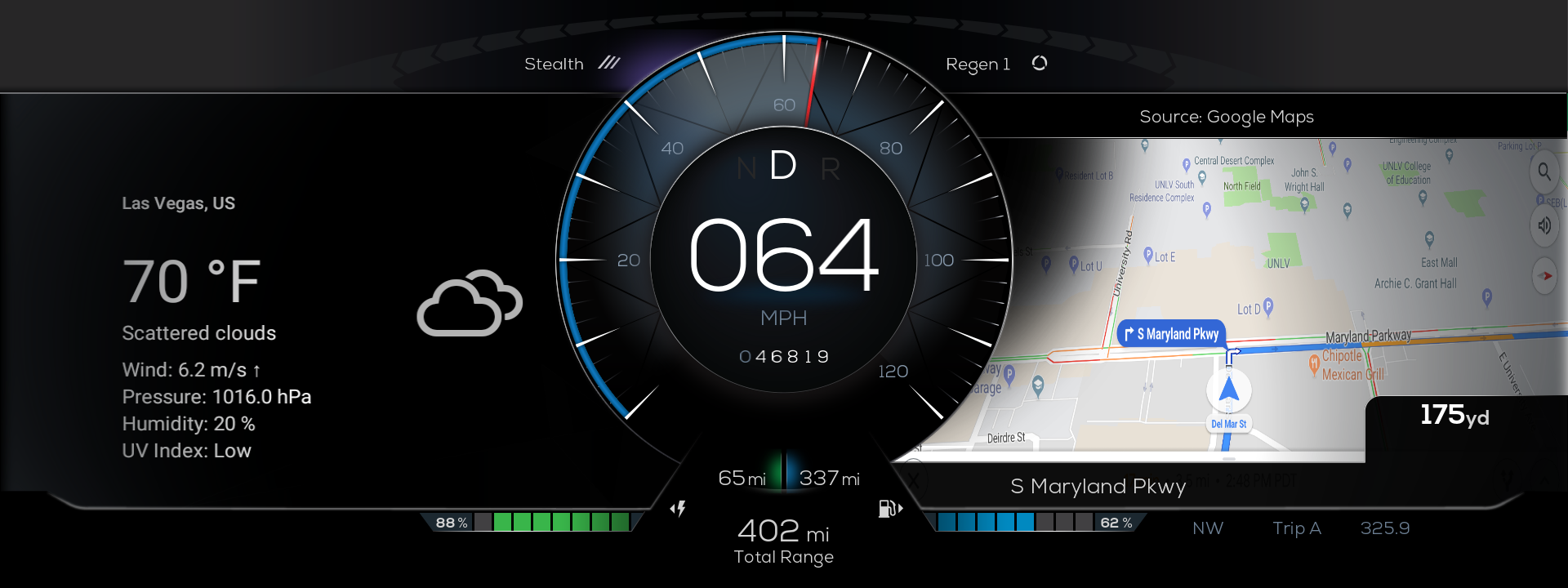 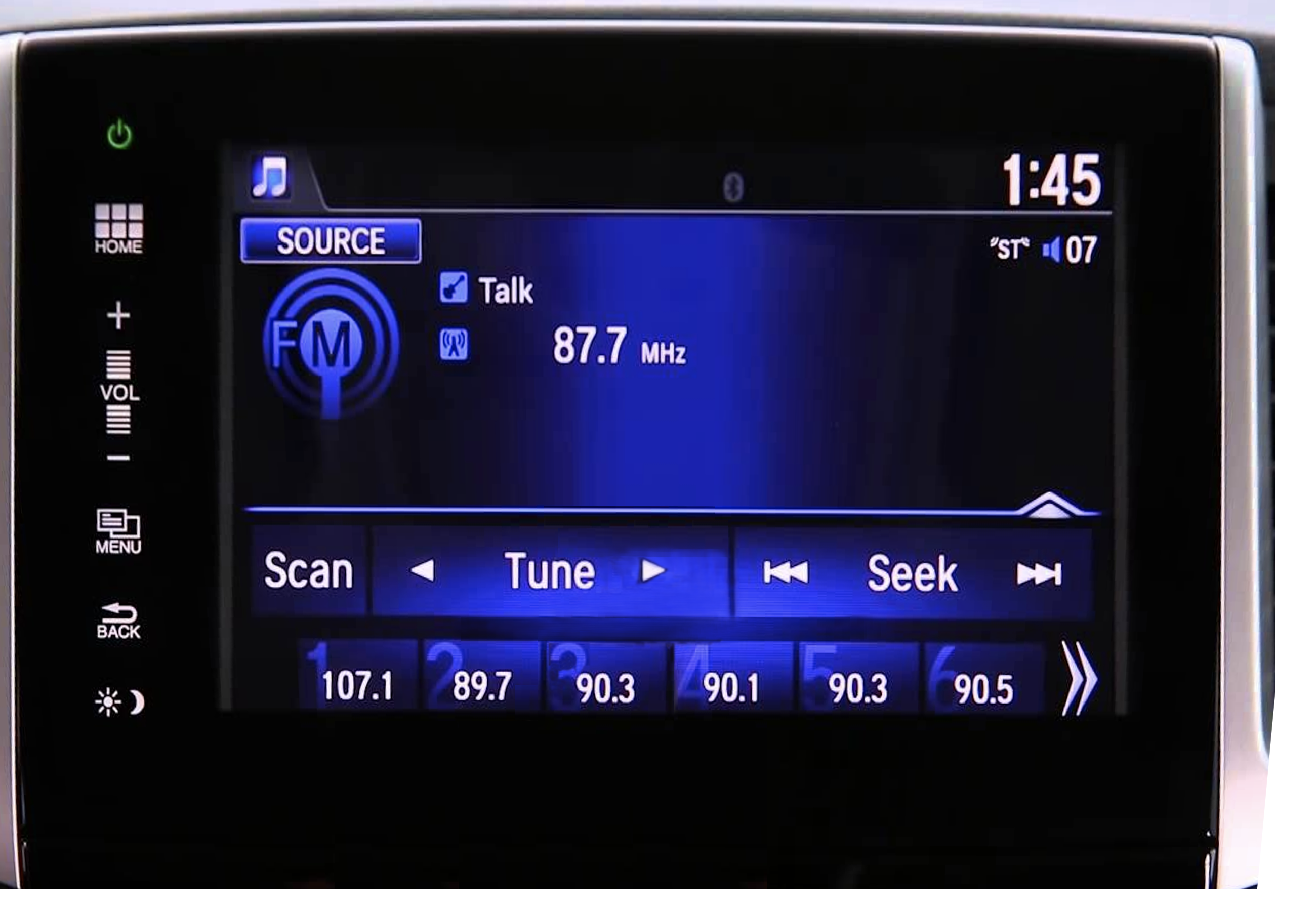 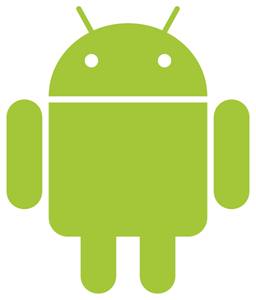 QNX screen (graphics)
QNX acoustics
QNX car critical software
QNX Advanced Virtualization Frameworks
QNX Hypervisor
Digital cockpit hardware (ARMv8)
17
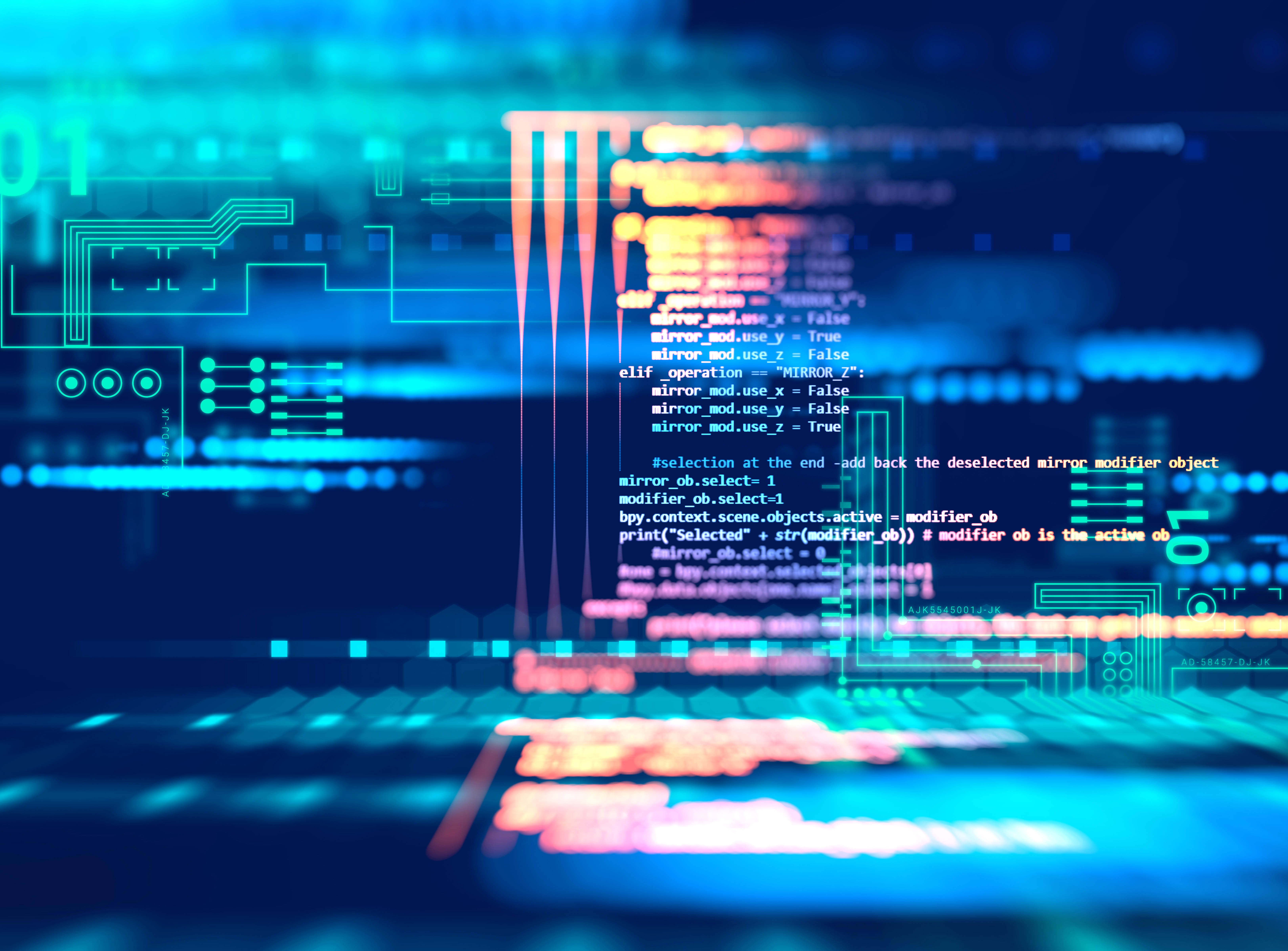 Technical Specifications
18
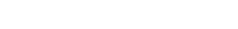 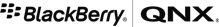 © 2022 BlackBerry Limited. All Rights Reserved.
Foundational Virtual Devices: Provided by the QNX Hypervisor
19
QNX® Advanced Virtualization
QNX ADVANCED VIRTUALIZATION FRAMEWORKS (ANDROID)
Linux guests supported separately
20
Developing with graphics
Virtual machine
Virtual machine
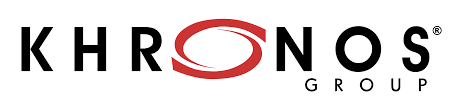 QNX graphic applications
Android/Linux graphic applications
QNX guest microkernel
Virtual graphics/SwiftShader
Guest kernel
SurfaceFlinger, GfxStream, Virgl, ANGLE, SwitchShader
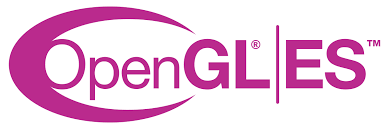 virtio-gpu
virtio-gpu
OpenGL ES 2D/3D
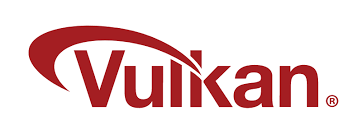 Graphics driver
QNX graphic applications
Hypervisor host
Vulkan 1.2
VK_QNX_screen_surface
Host: QNX Microkernel
OpenGL ES, Vulkan programming in QNX Host and Android/Linux guest and cloud is moving towards a common build environment with no hardware specifics
OpenGL is a registered trademark and the OpenGL ES logo is a trademark of Hewlett Packard Enterprise used by permission by Khronos.
Vulkan and the Vulkan logo are registered trademarks of the Khronos Group Inc.
The Android robot is reproduced or modified from work created and shared by Google and used according to terms described in the Creative Commons 3.0 Attribution License.
21
Example Virtual Device: Abstraction and Sharing of Audio: virtio-snd
Android hypervisor guest
virtio-snd
Multiple audio playback and capture channels presented to guests 
Software mixers in host that can combine audio playback from guests and host
Software splitters 
Supports Class 1, 2 and 3 audio for guest (one to one, transient and many to one)
Supports Audio Control HAL for Android (emit emergency chimes outside of Android)
Apps
AudioFlinger
Linux hypervisor guest
Apps
AudioHAL
QNX hypervisor guest
Apps
ALSA
TinyALSA
Audio Resource Manager (io-audio)
Linux Kernel
Linux Kernel
virtio deva driver
virtio sound driver
virtio sound driver
virtqueues/shared mem
virtqueues/shared mem
virtqueues/shared mem
QVM
QVM
QVM
virtio sound vdev
virtio sound vdev
virtio sound vdev
Audio resource manager (io-audio)
hw deva drivers
QNX Hypervisor host
22
How QNX team can help
QNX Hypervisor host environment
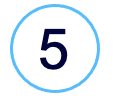 Virtual machine environment
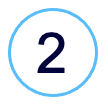 3
4
Guest environment
Custom
front ends
Custom
back ends
AND
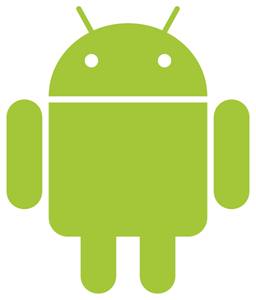 1
Custom kernel modules
2
Custom applications | Guest drivers/stacks
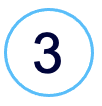 5
Custom services
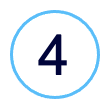 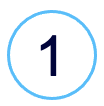 23
Futures
QNX ACTIVE IN SERIES TO EXTEND VIRTIO
Encoding of video
System-wide audio management
WORKING WITH HARDWARE PARTNERS ON NEXT GENERATION SOFTWARE DESIGN
E.g., Qualcomm GEN4 (82XX and others)
CONTINUING TO ADD TO OUR SAFETY-CERTIFIED PORTFOLIO WITH VIRTUAL DEVICES AND SUPPORTING BACKEND SOFTWARE
E.g., using safety-certified filesystems with safety-certified virtio device
Updates to Android (13) and Google Trout Configuration (1.1/1.2) 
Linux 5.X kernels
Working with security teams to ensure we are meeting future requirements
24
Thank you
25